Commentary | 1Q25 
Voya Large Cap Core-Value SMA (Merrill)
Actively Managed Portfolio of High-dividend Yield and Dividend-growth Stocks
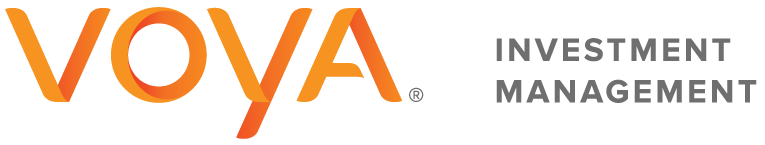 Commentary | 1Q25
Voya Large Cap Core-Value SMA (Merrill)
Portfolio review
¯¯¯¯¯¯¯¯¯¯¯¯¯¯¯¯¯¯¯¯¯¯¯¯¯¯¯¯¯¯¯¯¯¯¯¯¯¯¯¯¯¯¯¯¯¯¯¯¯¯¯¯¯¯¯¯¯¯¯¯¯¯¯¯¯¯¯¯¯¯¯¯¯¯
For the quarter ended March 31, 2025, the SMA outperformed the Index on a gross- and net-of-fees basis due to favorable stock selection. Stock selection in the communication services, consumer staples and consumer discretionary sectors contributed the most from performance. Conversely, selection within the information technology, industrials and materials detracted from performance.
At the individual stock level, not owning Tesla Inc. (TSLA), an overweight positions in AT&T Inc. (T), and Arthur J. Gallagher & Co. (AJG) were among the SMA’s largest contributors for the quarter. 
Not owning Tesla, Inc. (TSLA) contributed to performance as the stock dropped sharply following its disappointing quarterly results along with growing concerns that Musk’s involvement in Department of Government Efficiency (DOGE) could be a distraction.
An overweight position in AT&T, Inc. (T) contributed to performance. The stock rose after reporting another strong quarter to end the year, and a positive outlook on future growth driven by a positive outlook for its fiber business.
An overweight position in Arthur J. Gallagher & Co. (AJG) contributed to performance, as the company delivered strong 4Q24 and full-year results. Results were driven by margin expansion in its brokerage segment and higher earnings in the corporate segment. Additionally, AJG is well positioned to benefit from its accretive acquisition strategy, extending beyond the recent AssuredPartners (AP) acquisition. 
At the individual stock level, our position in Hewlett Packard Enterprise Co. (HPE), not owning Berkshire Hathaway Inc. Class B (BRK.B) and an overweight position in Broadcom Inc. (AVGO) were among the SMA's largest detractors for the quarter. 
Our position in Hewlett Packard Enterprise Co. (HPE) detracted from performance. HPE’s poor performance was driven by disappointing 1Q25 earnings linked to margin pressure from AI server product transitions and missteps related to traditional server pricing. Headwinds from uncertainty in tariffs also weighed on the stock.
Not owning Berkshire Hathaway Inc. (BRK.B) was a major detractor this quarter. The company reported record annual profits driven by strong underwriting and strength in the property and casualty insurance segment. The stock also benefitted from a “flight to safety” in a volatile market environment.
An overweight position in Broadcom Inc. (AVGO) detracted from performance. Shares declined due to concerns regarding AI spending growth slowing as well as trade and tariff policy impacts on semiconductor companies.  
Outlook
¯¯¯¯¯¯¯¯¯¯¯¯¯¯¯¯¯¯¯¯¯¯¯¯¯¯¯¯¯¯¯¯¯¯¯¯¯¯¯¯¯¯¯¯¯¯¯¯¯¯¯¯¯¯¯¯¯¯¯¯¯¯¯¯¯¯¯¯¯¯¯¯¯¯
The outlook for U.S. equities in the coming period remains cautious amid a mix of economic and market factors. While the labor market remains strong and inflation pressures have eased, broader economic uncertainty and tariff uncertainties continue to pose significant risks. Policymakers will need to handle these challenges carefully to make sure the economy keeps growing and staying stable.
Commentary | 1Q25
Voya Large Cap Core-Value SMA (Merrill)
__________________________________________________________________________________________________________________________________________________________________________
The Standard and Poor's 500 Index is designed to measure performance of the broad domestic economy through changes in the aggregate market value of 500 stocks representing all major industries. The index includes 500 leading companies and covers approximately 80% of available market capitalization. Index returns do not reflect fees, brokerage commissions, taxes or other expenses of investing. Investors cannot invest directly in an index.  
The principal risks are generally those attributable to investing in stocks and related derivative instruments. Holdings are subject to market, issuer and other risks, and their values may fluctuate. Market risk is the risk that securities or other instruments may decline in value due to factors affecting the securities markets or particular industries. Issuer risk is the risk that the value of a security or instrument may decline for reasons specific to the issuer, such as changes in its financial condition.
The Composite performance information represents the investment results of a group of fully discretionary accounts managed with the investment objective of outperforming the benchmark.
Voya Investment Management ("Voya IM") acts as a discretionary investment manager or non-discretionary model provider in a variety of separately managed account or wrap fee programs (SMAs) sponsored by a third party investment adviser, broker-dealer or other financial services firm. When acting as a non-discretionary model provider, Voya IM is limited to providing investment recommendations (in the form of models) to the SMA program sponsor who may or may not, in their sole discretion, utilize such recommendations. Individual portfolio performance and holdings may differ from information shown due to decisions made by the program sponsor, the size and timing of cash flows and client-specific investment guidelines and objectives. You should review this information with your financial professional, who can discuss the program with you and address questions you may have. Managed money programs may not be appropriate for all investors. Since no one manager/investment program is appropriate for all types of investors, your investment objectives, risk tolerance, and liquidity needs must be reviewed before appropriate managers/investment programs can be introduced to you.
The Fund discussed may be available to you as part of your employer sponsored retirement plan. There may be additional plan level fees resulting in personal performance to vary from stated performance. Please call your benefits office for more information.
This commentary has been prepared by Voya Investment Management for informational purposes. Nothing contained herein should be construed as (i) an offer to sell or solicitation of an offer to buy any security or (ii) a recommendation as to the advisability of investing in, purchasing or selling any security. Any opinions expressed herein reflect our judgment and are subject to change. Certain of the statements contained herein are statements of future expectations and other forward-looking statements that are based on management’s current views and assumptions and involve known and unknown risks and uncertainties that could cause actual results, performance or events to differ materially from those expressed or implied in such statements. Actual results, performance or events may differ materially from those in such statements due to, without limitation, (1) general economic conditions, (2) performance of financial markets, (3) interest rate levels, (4) increasing levels of loan defaults (5) changes in laws and regulations and (6) changes in the policies of governments and/or regulatory authorities. 
The opinions, views and information expressed in this commentary regarding holdings are subject to change without notice. The information provided regarding holdings is not a recommendation to buy or sell any security. Portfolio holdings are fluid and are subject to daily change based on market conditions and other factors. Past Performance does not guarantee future results 

©2025 Voya Investments Distributor, LLC  200 Park Ave, New York, NY 10166  All rights reserved.
Not FDIC Insured | May Lose Value | No Bank Guarantee | Not a Deposit033125  ex033126  IM4389819
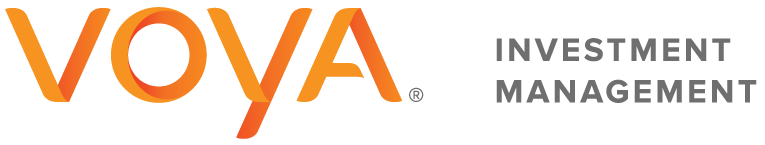